John Hopkins University Presentation
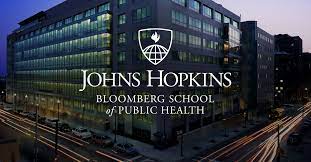 Rebecca Muise
Application Timeline/Requirement:
When applying to John Hopkins University’s graduate school program, their ‘Early Decision’time for submitting their application to the program would be due November 1(if it were for the following year it would be 2023)so that the admissions committee could have a decision made in their Early Decision period,which as a much higher acceptance rate(20%;getting into this program definitely takes some hard work and dedication with a 3.7 GPA requirement);I would believe this is because this is one of the more competitive programs in the US;thinking about a place like UMM,where there isn’t a grad school program unfortunately and how to opportunities available in different areas of the country is what I think of. Maryland isn’t all that different from Maine,but John Hopkins is definitely known to be more advanced and a lot stricter;because of programs they have like their medical school graduate level program. Their Normal/Scheduled Application Due Date for admission is January 2nd where the decision will be made by their admissions committee by March 20th of the year applied. To submit your application,regardless of when,there is a 75$ fee for submitting this application to their graduate school program;the only exception here is that some with an MMI degree can have this waived or even those that are involved in certain scholarship programs,like for example the Baltimore Scholarship Program. Required to have completed Masters in Counseling or a similar field to be accepted.
GRE/MAT Requirements/Credits Required/Accredited Program?
Generally,unless the person is planning to enter a MSE program at this university, the submission of the GRE/MAT scores is optional when talking about attending for a PhD. To apply to their grad school program in general,there isn’t a set credit requirement but I think it goes without saying that a bachelors or a masters degree would be required for the given field of study a person is hoping to go into.I was looking into their Mental Health PhD program where they have many different focuses of study a person can choose,like for example one of the is MHSS where there is a requirement for 4 different courses to get an in-depth understanding of Mental Health and the Services and barriers that may come with it.John Hopkins University’s grad school is an accredited program;their MH PhD program is CACREP focused meaning that once a student graduates this program,they also have this title when they graduate in any of their grad school programs,but to stick with something I might be interested in they have a Clinical Mental Health Counseling program and a School Counseling program;both are accredited. Their Clinical MH Counseling program in general is estimated to take approximately 3 years to complete.
Requirements/Course Structure:
When submitting application/fee it is important to also include a professional looking/up to date resume as well as a minimum of two recommendation letters.When the student also chooses to participate in an internship in this program, it is required they spend 600 hours doing so,that's crazy to think about given its 100x what we have worked through in this course.I did try to look into the course structure of these grad school classes and I didn’t see anything online about having all in person or all remote classes,my guess here would be that it is up to the learner whether they physically or remotely attend. One thing I did find was that there were 15 required credit hours to receive the post-graduate certificate to further move towards becoming a clinical counselor. There are different types of courses centered in subjects such as statistical related courses/ general MH courses/and more deeper dives into MH as a field and strategies to help individuals with mental health struggles/issues.Numerous courses.
Faculty Member/General Info About Harvard University
One faculty member that I read a little bit about was Nathaniel Brown who is an assistant professor who studied Counseling/Human Dev,he works at Hopkins University where he helps student with the Placement of their hoped career path/field;He helps to place these students based on what he thinks would be best for both the student and the best interest of the program;what would be most effective for both.He is in close connection with the ACA and many other counseling and some types of support groups in his community. To attend Harvard University,it costs approximately 55 thousand dollars per year for the first two years of attendance,which iso so extremely high when thinking about UMM’s annual 22-23 thousand per year. Once the first two years are complete if the student still has more courses and experiences to complete to obtain the correct licensure, they can qualify for reduced tuition which lowers this number from 55 to about 15 thousand dollars.This university is located in Baltimore,MD with an acceptance rate to their graduate programs in general being at 6.5%.